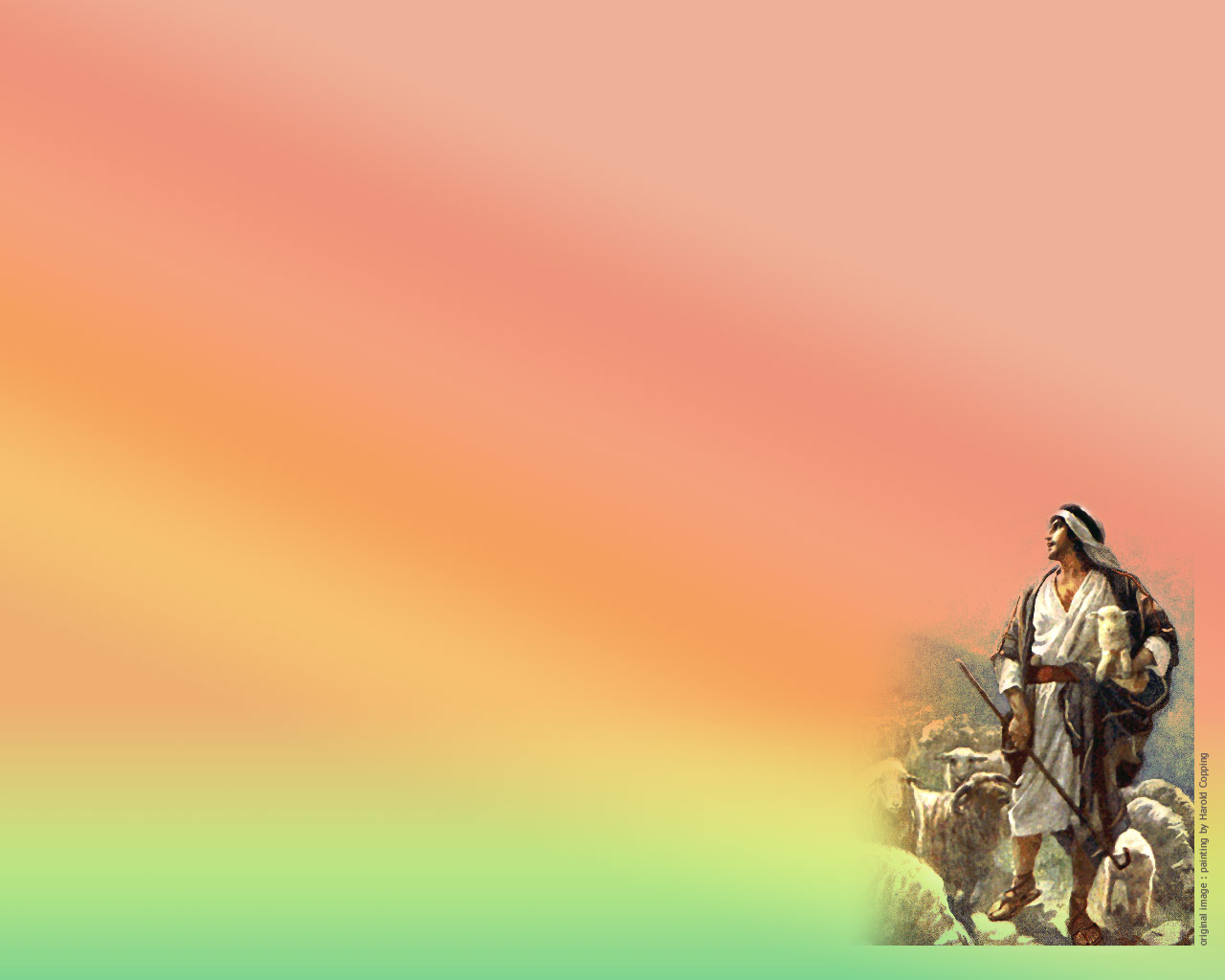 全然献上


林  恂  牧师

Rev. Dr. Serena Lin
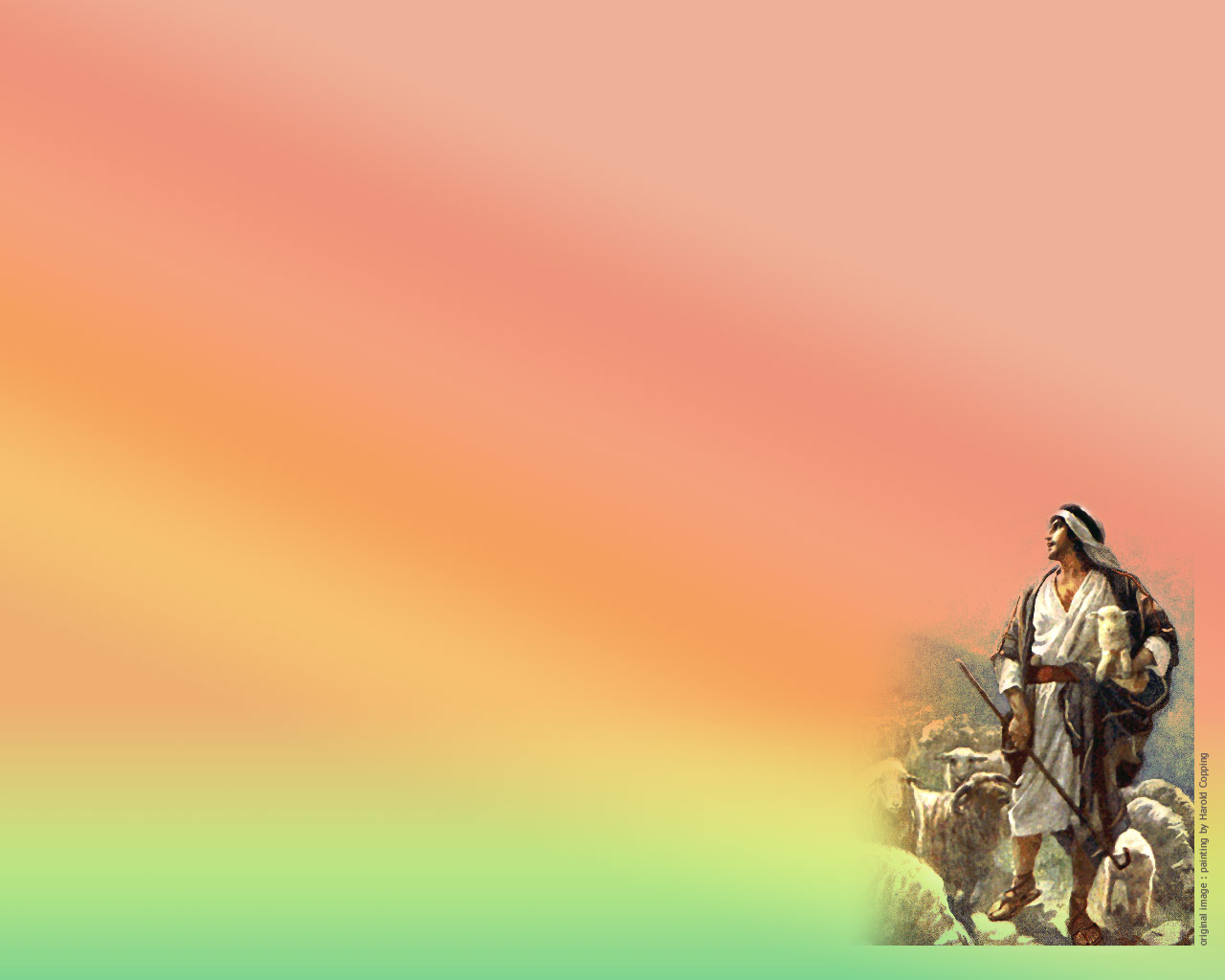 希伯来书十一4
「4亚伯因着信，献祭与神，比该隐所献的更美，因此便得了称义的见证，就是神指他礼物作的见证。他虽然死了，却因这信，仍旧说话。」(来十一4)
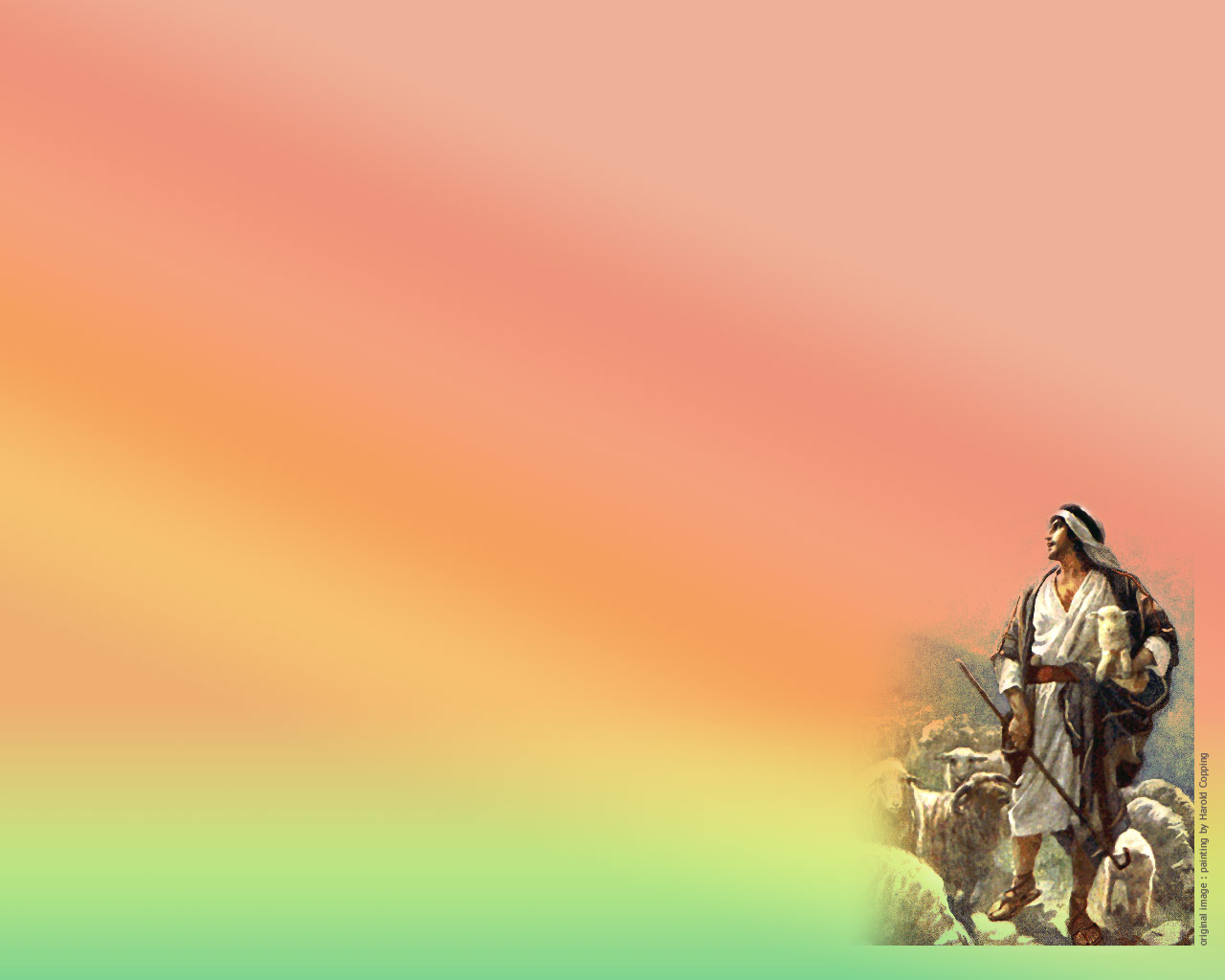 「15 我又要叫你和女人彼此为仇；你的后裔和女人的后裔也彼此为仇。女人的后裔(祂)要伤你的头；你要伤祂的脚跟。」(创三15)
「21耶和华神为亚当和他妻子用皮子作衣服给他们穿。」(创三21)
「有一日，那人和他妻子夏娃同房，夏娃就怀孕，生了该隐(就是得的意思)，便说：耶和华使我得了一个男子。」(创四1)
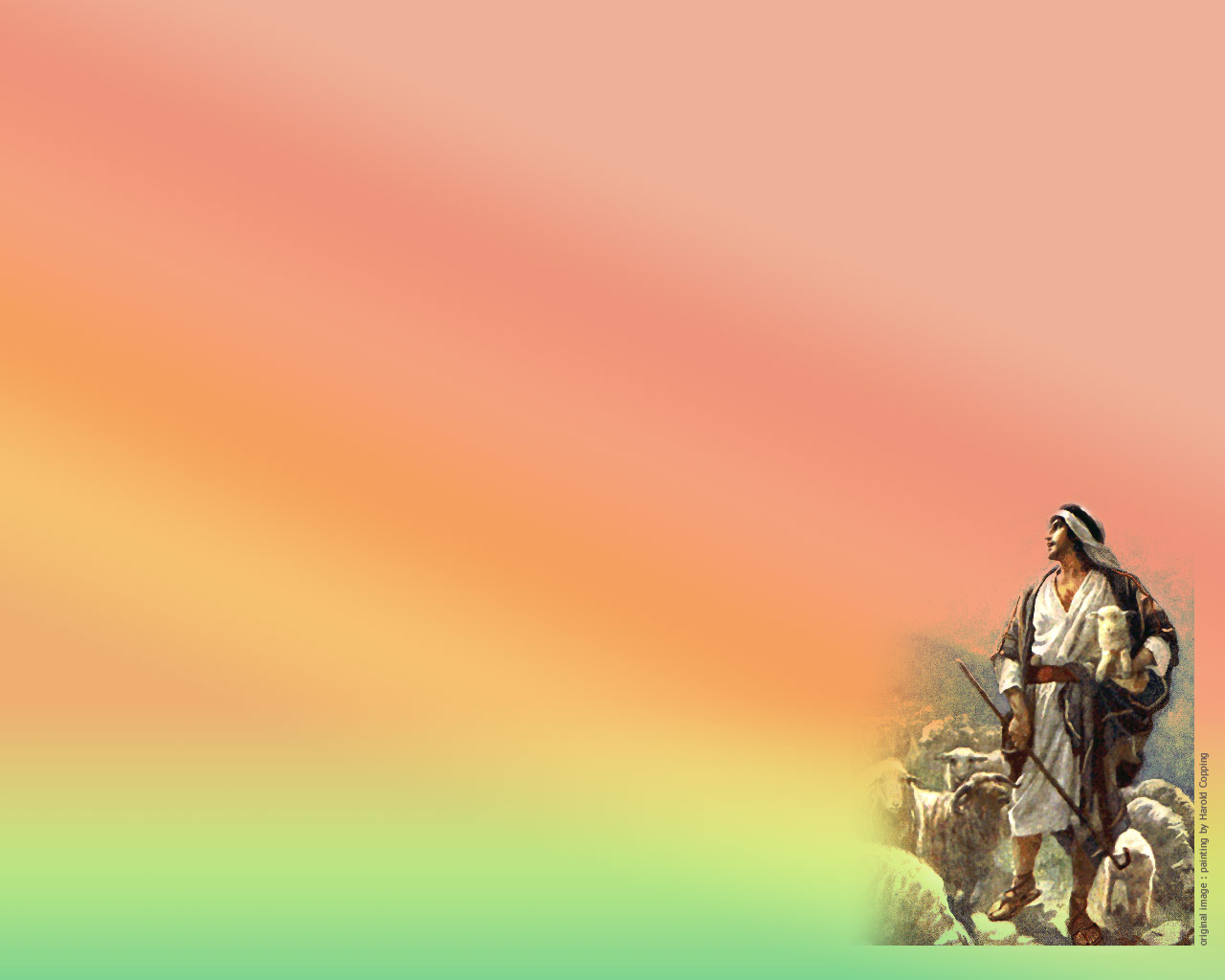 「亚伯是牧羊的；该隐是种地的 。」(创四2)
「3 有一日，该隐拿地里的出产为供物献给耶和华」(创四3)。「有一日」，有些英文版本翻「日子结束时」；或按字义能译为「年尾的时候」(一年结束的时候)。
这两儿子深深的明白神的心意：是要他们不断的以仪式表达的动作，来记念牺牲献祭(预表羔羊之祭)，
  与赎罪之约。
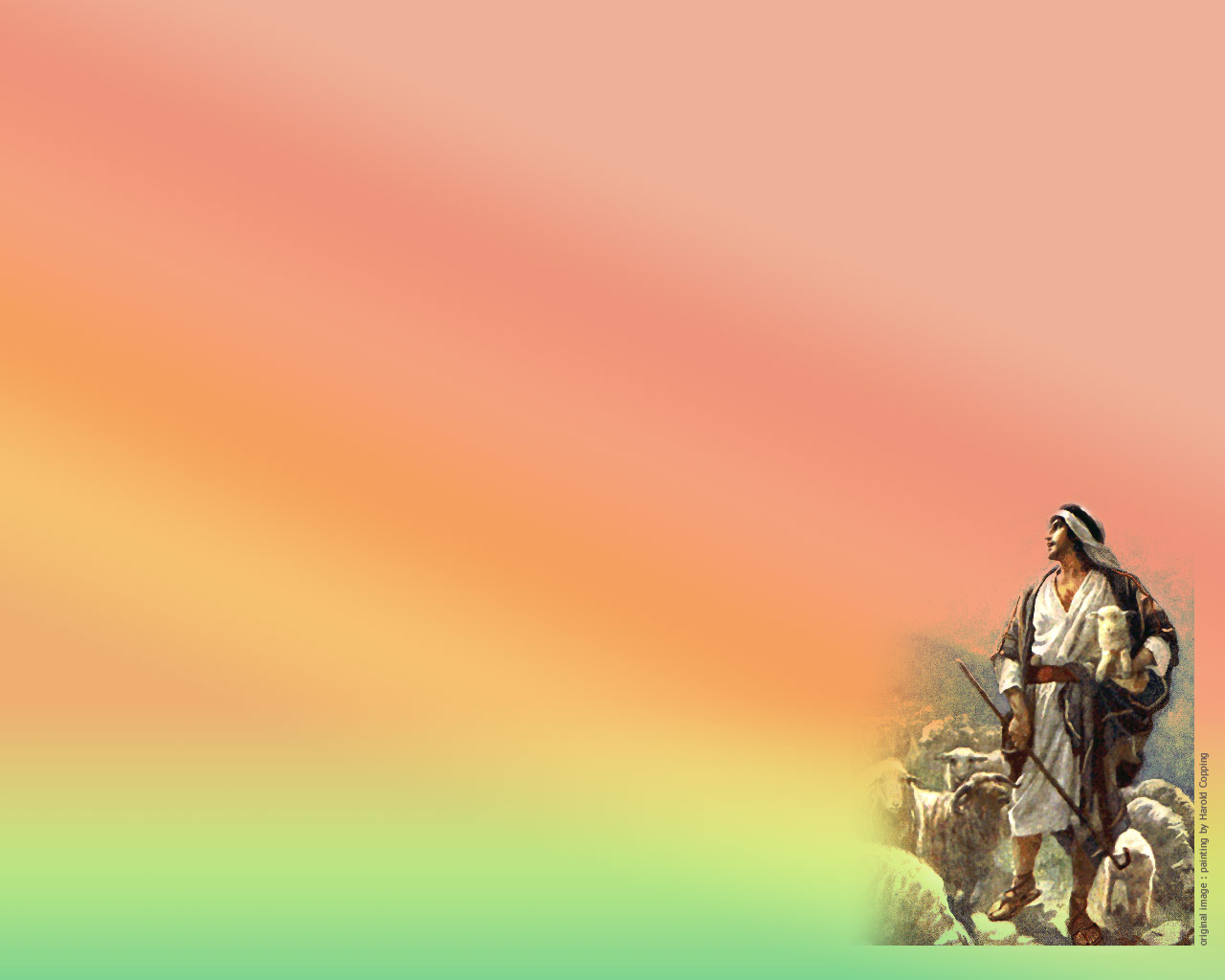 神慎重地与人立约
创世记第一章，我们看到神创造人；
创世记第二章，看到神与人亲密的交通
创世记第三章，人堕落，远离了神。
创世记第四章，人承认罪
认罪之后，就在神的慈悲中，以血祭立
下了赎罪之约─即是神要以那无罪的来
代替有罪的─祂要为有罪的死。
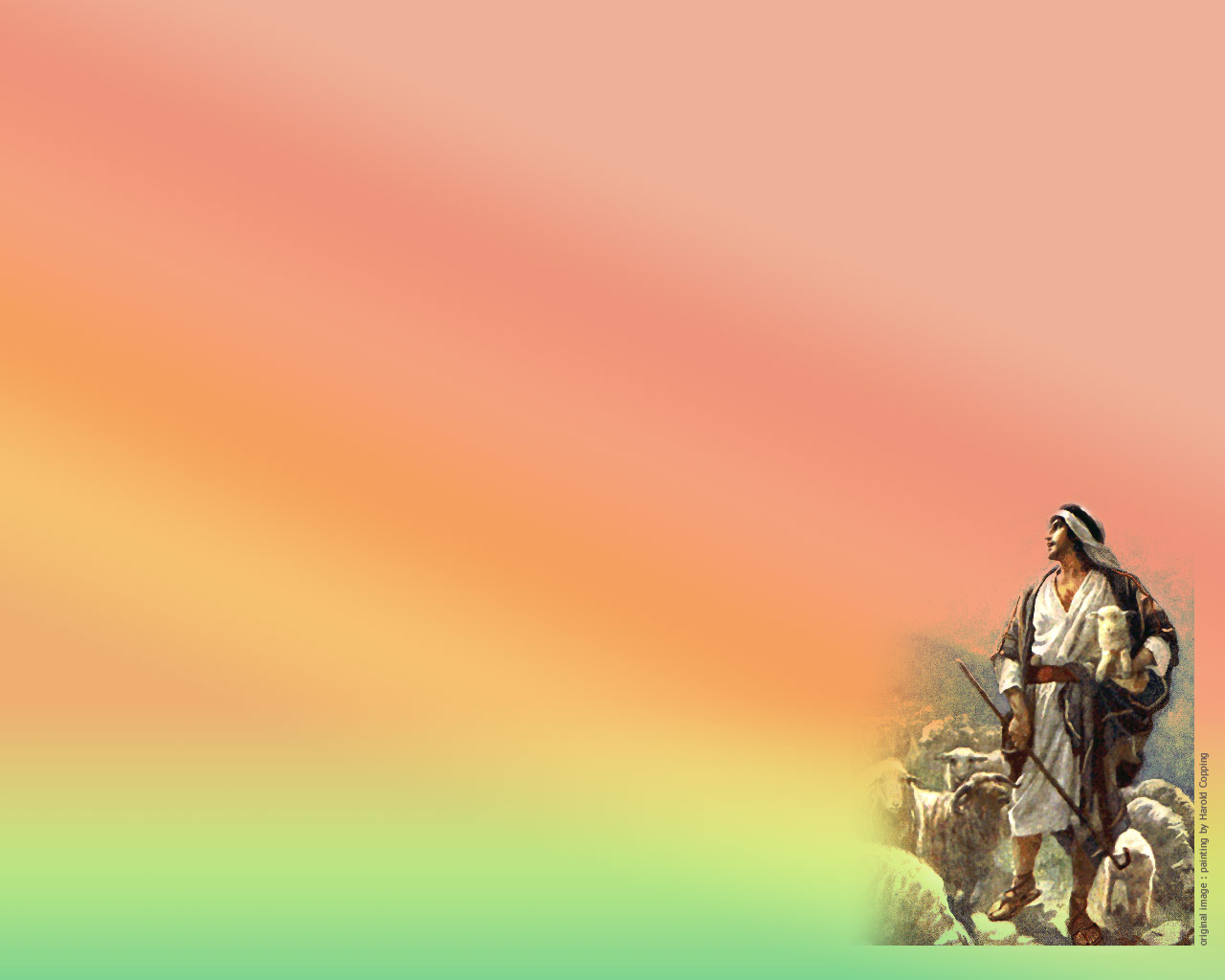 创四3-5「3有一日，该隐拿地里的出产为供物献给耶和华4埃布尔也将他羊群中头生的和羊的脂油献上。耶和华看中了埃布尔和他的供物，5只是看不中该隐和他的供物。该隐就大大的发怒，变了脸色。」
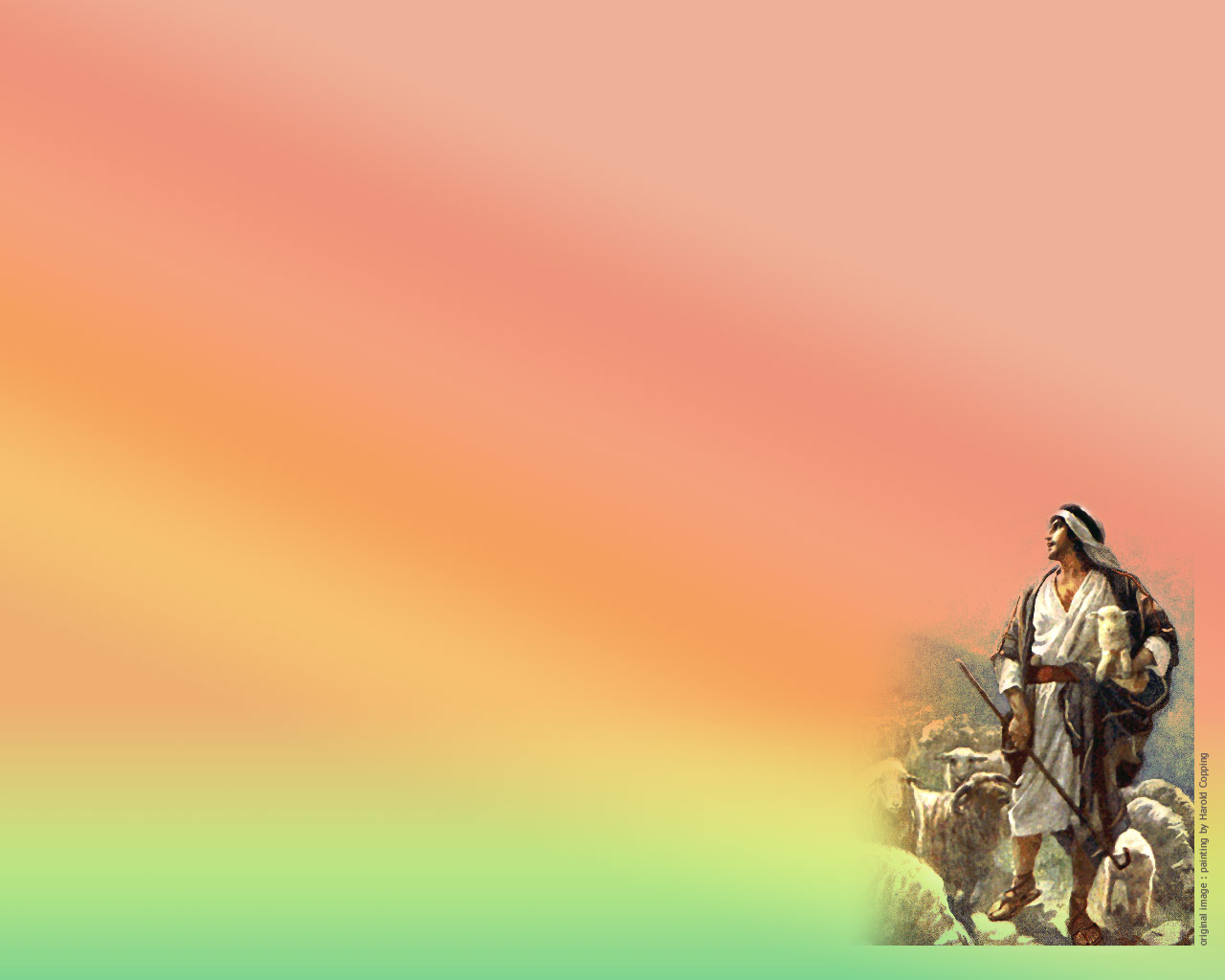 创世记四章  希伯来书十一4
该隐和亚伯两人都照着神的指示，到祭坛前献祭；
俩人都欲敬拜神；
俩人都遵照指定的时间；
俩人都用指示的祭坛；
俩人都献上祭物；
俩人都着凭信心相信
  那位看不见的神会接纳
  他们的祭物；
创世记四章  希伯来书十一4
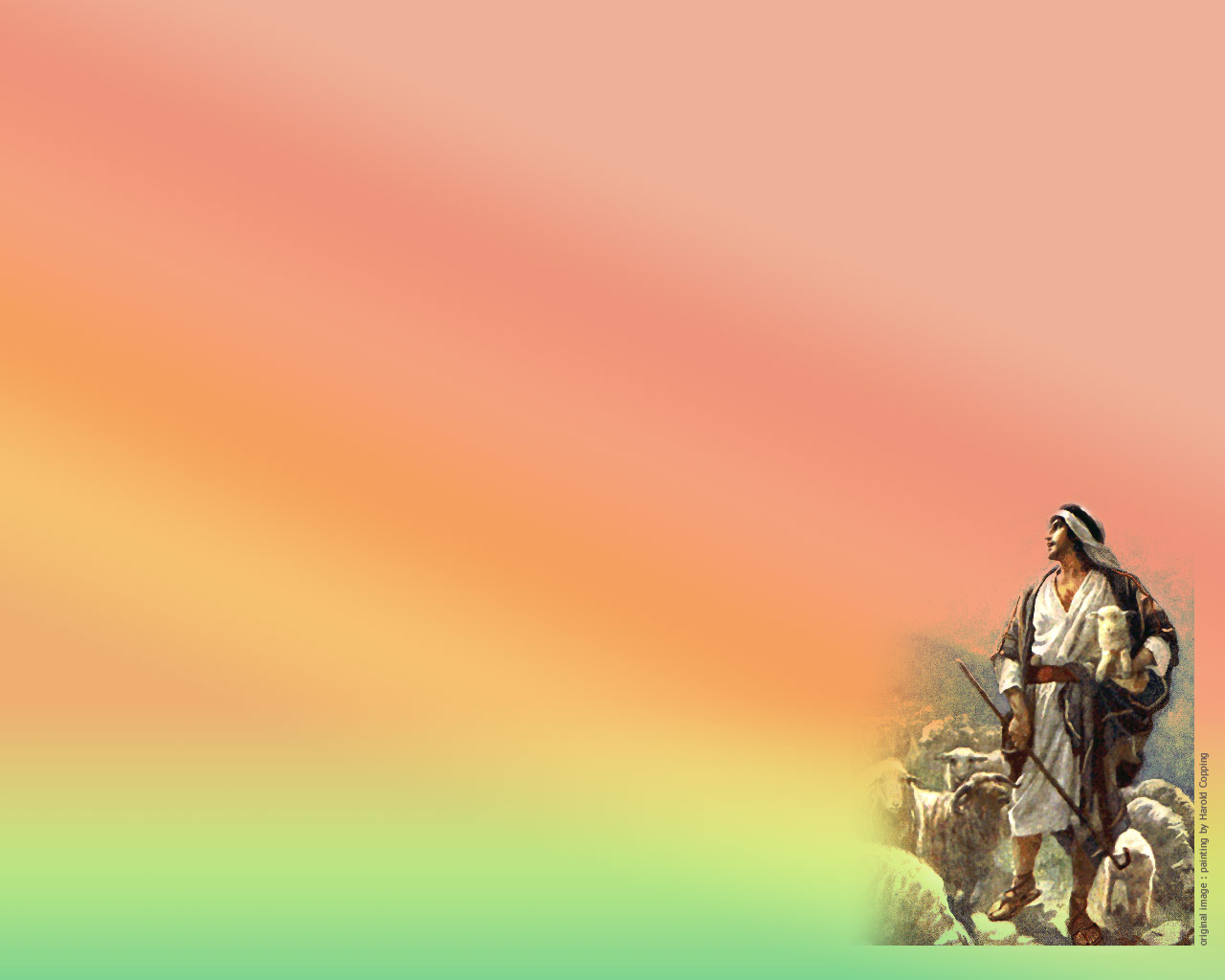 但俩人其中一位是纯真的；另一位是人工的信心。请再进深思想：
亚伯是顺服神所设立赦免的计划；  该隐却没有顺服；
亚伯带来神要他预备的祭物(血祭)；该隐却是带来他自己要的；
亚伯遵从神的启示(代赎)；该隐却遵循人的道理；
亚伯来到神面前是借着预表的      十字架的道路；该隐试着到        神面前来，却不愿意借着          十字架的道路。
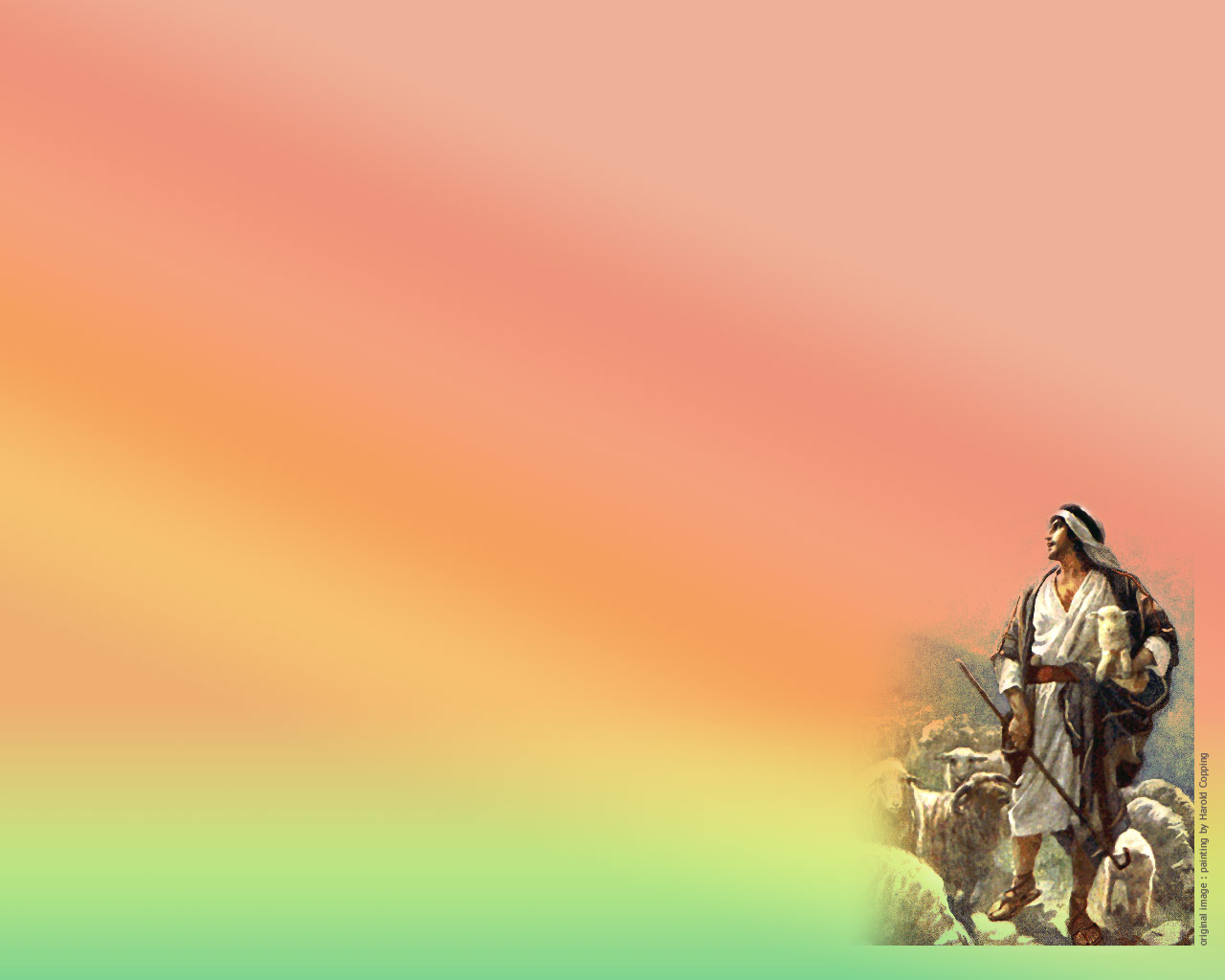 「他们有祸了！因为走了该隐的道路」
   (犹11a)

创四4-5a说「亚伯也将他羊群中头生的和羊的脂油献上。耶和华看中了埃布尔和他的供物，5只是看不中该隐和他的供物」；
希伯来十一4，又说「神指他礼物作的见证」；
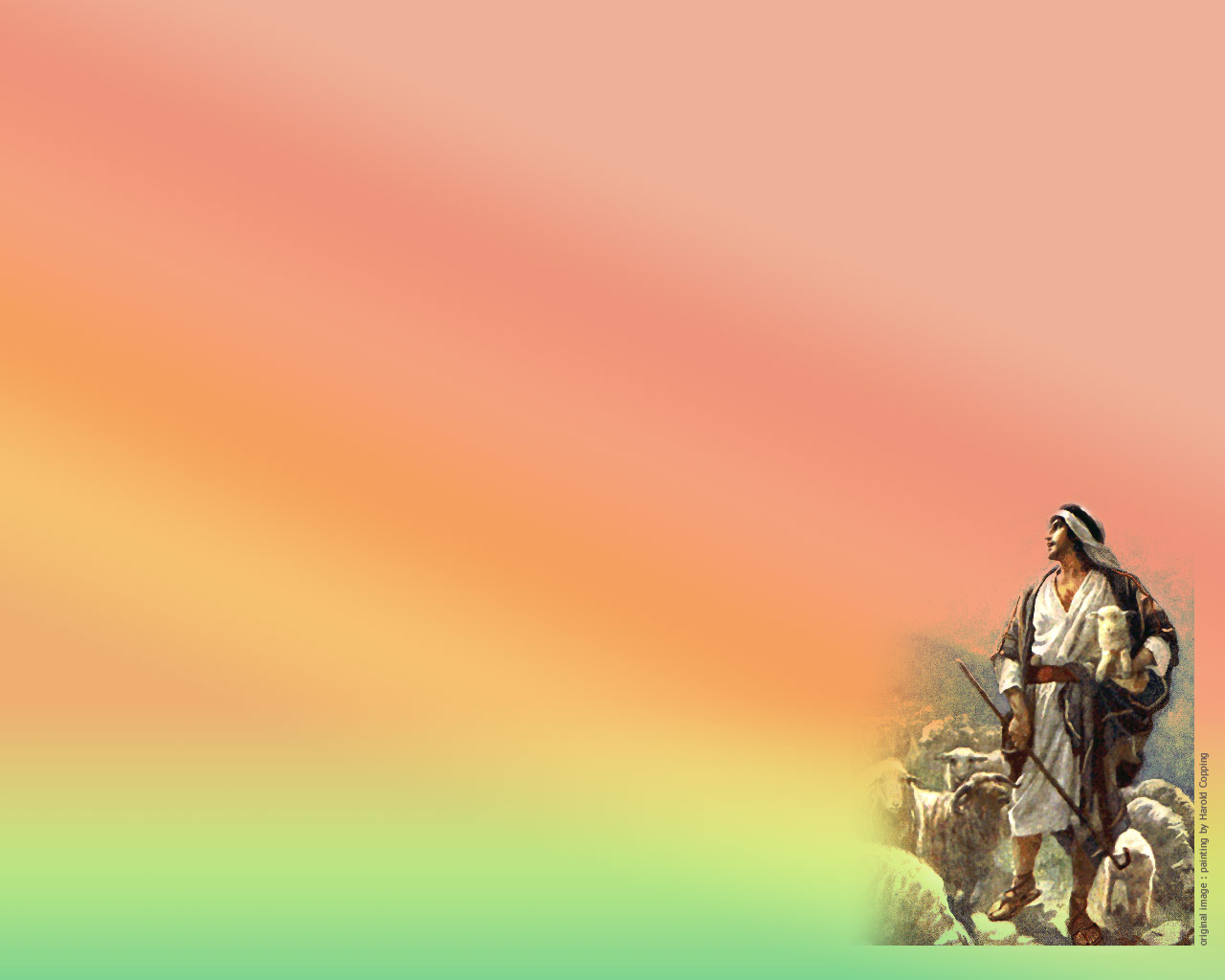 祭物和献祭者蒙悦纳，举证的经文如下
当神接纳亚伦所献的祭时，「有火从耶和华面前出来，在坛上烧尽燔祭和脂油」(利九24)
基甸看见神的使者「21 … 有火从盘石中出来，烧尽了肉和无酵饼」(士六21)
以利亚和巴利的先知要试验他们所信的神时；神见证伊莱贾所信的是又真又活的神，「耶和华降下火来，烧尽燔祭、木柴、石头、尘土，又烧干沟里的水。」(王上十八38)
大卫上恭敬的向神献祭时，我们读到「26大卫在那里为耶和华筑了一座坛，献燔祭和平安祭，求告耶和华。耶和华就应允他，使火从天降在燔祭坛上。」      (代上廿一26)
所罗门王献殿时，向神献祭，圣经说「所罗门祈祷已毕，就有火从天上降下来，烧尽燔祭和别的祭。   耶和华的荣光充满了殿」(代下七1)
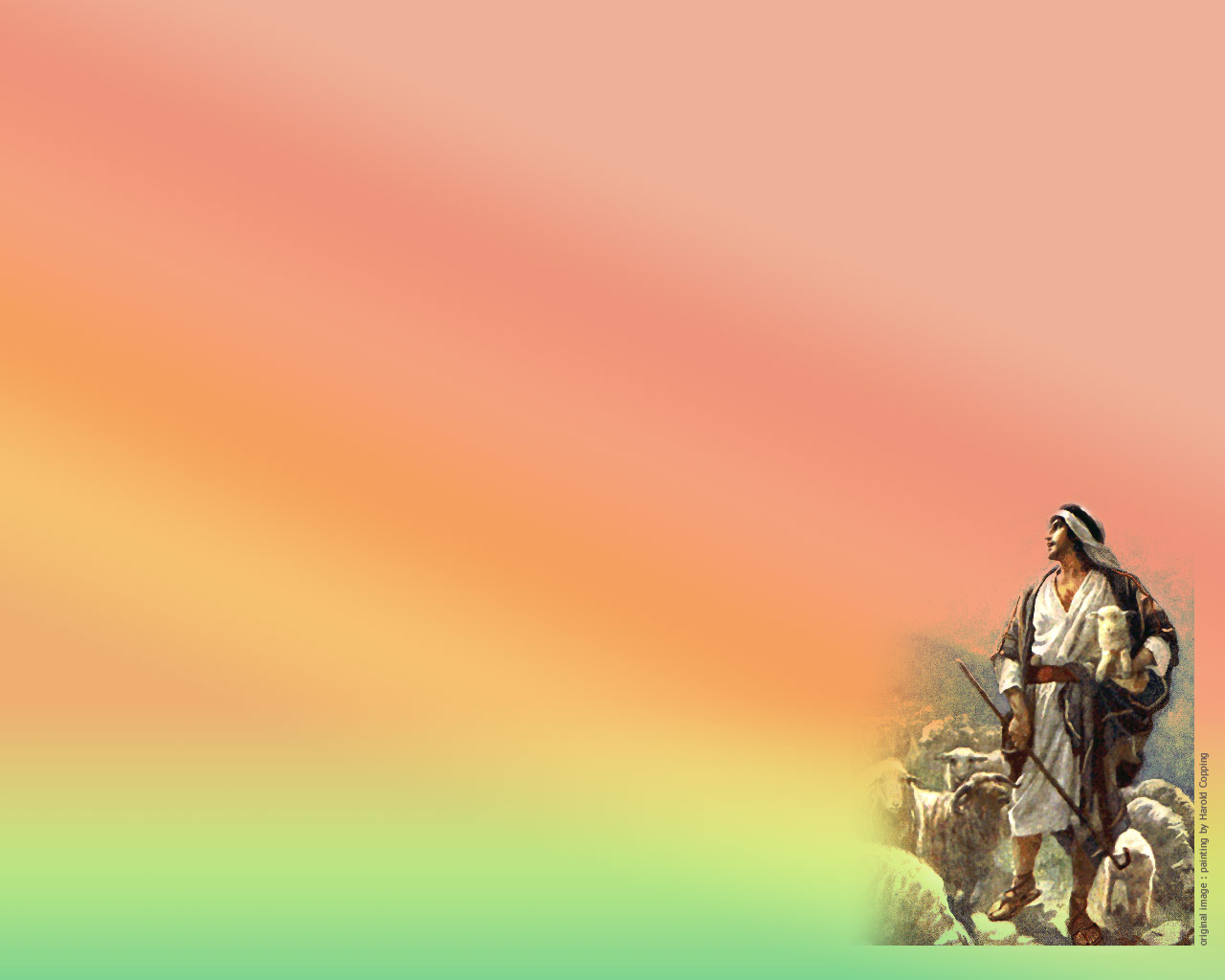 他虽然死了，却因这信，仍旧说话：
亚伯仍旧说甚么话？
当我们顺服神的话语时，生活可能反倒遭遇到困境；更加艰难
信心的道路，也可能领我们进入死荫的幽谷
但是，想一想
亚伯虽被人嫉恨；然而他作得是对的！
亚伯虽受逼迫；然而他敬拜神的心       是对的！
亚伯虽被杀；但他是顺服神的！
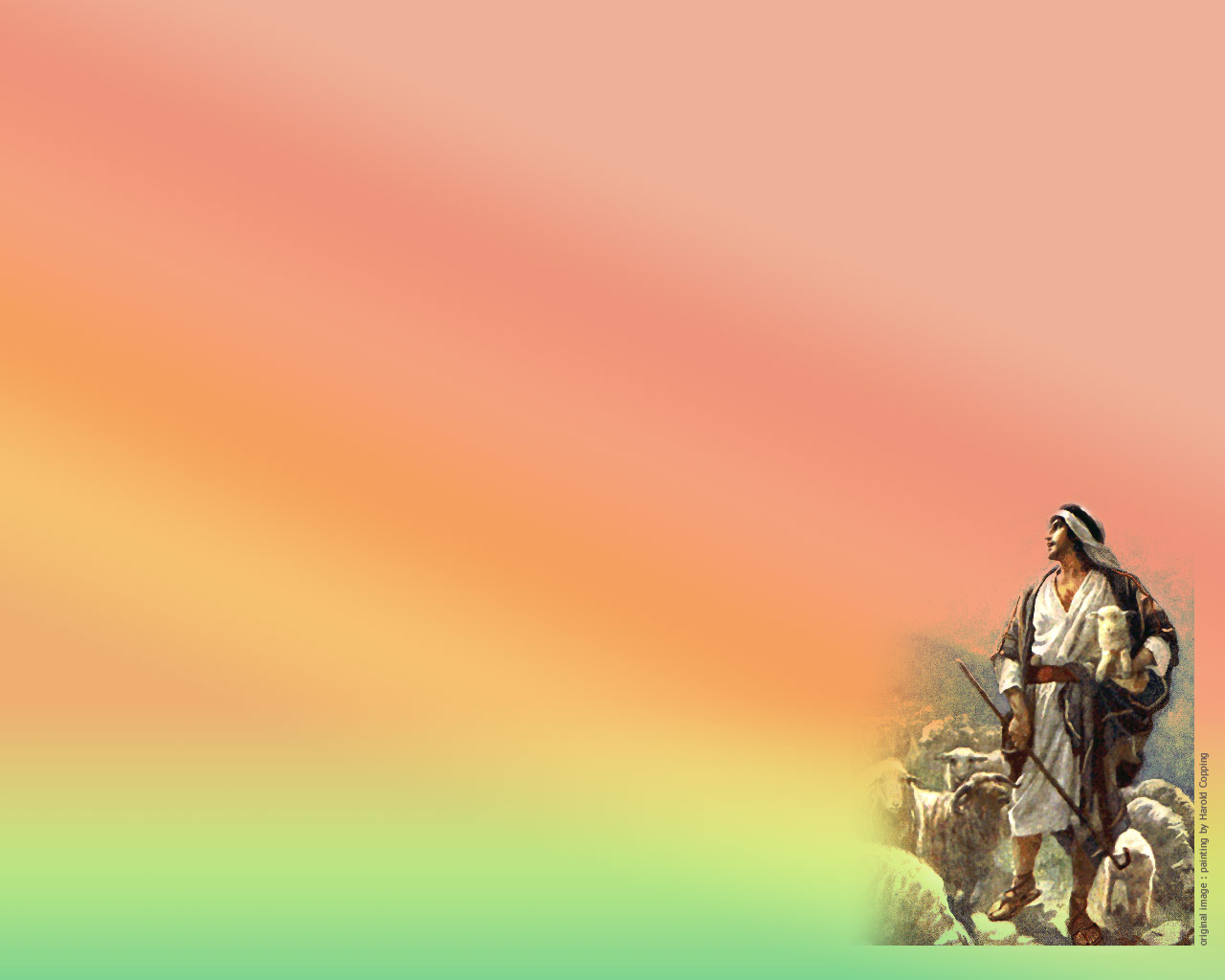 他虽然死了，却因这信，仍旧说话：
亚伯仍旧说甚么话？

只有一条路能达到神面前；
相信神唯一的根基是建立
  在真纯的信心上；
若不借着血祭(基督的宝血)，
  罪不得赎
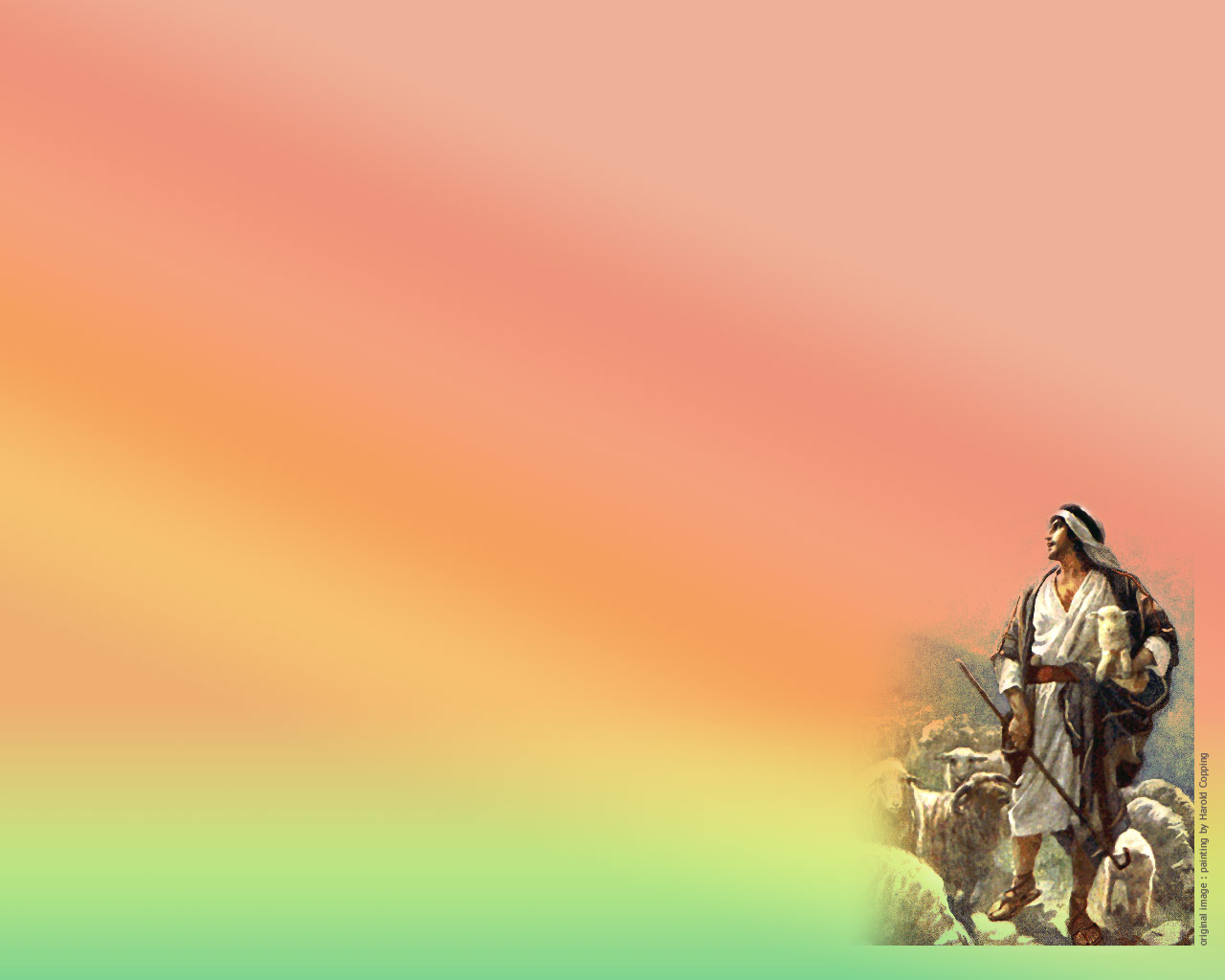 神渐进的救赎计划启示
亚伯的祭物是一只羊为他个人献
之后，有逾越节，一家一只羊；
之后，有年度的赎罪日；一只羊代替了整个国家；
最后，女人的后裔─弥赛亚来了；祂代表了拯救全世界的羔羊
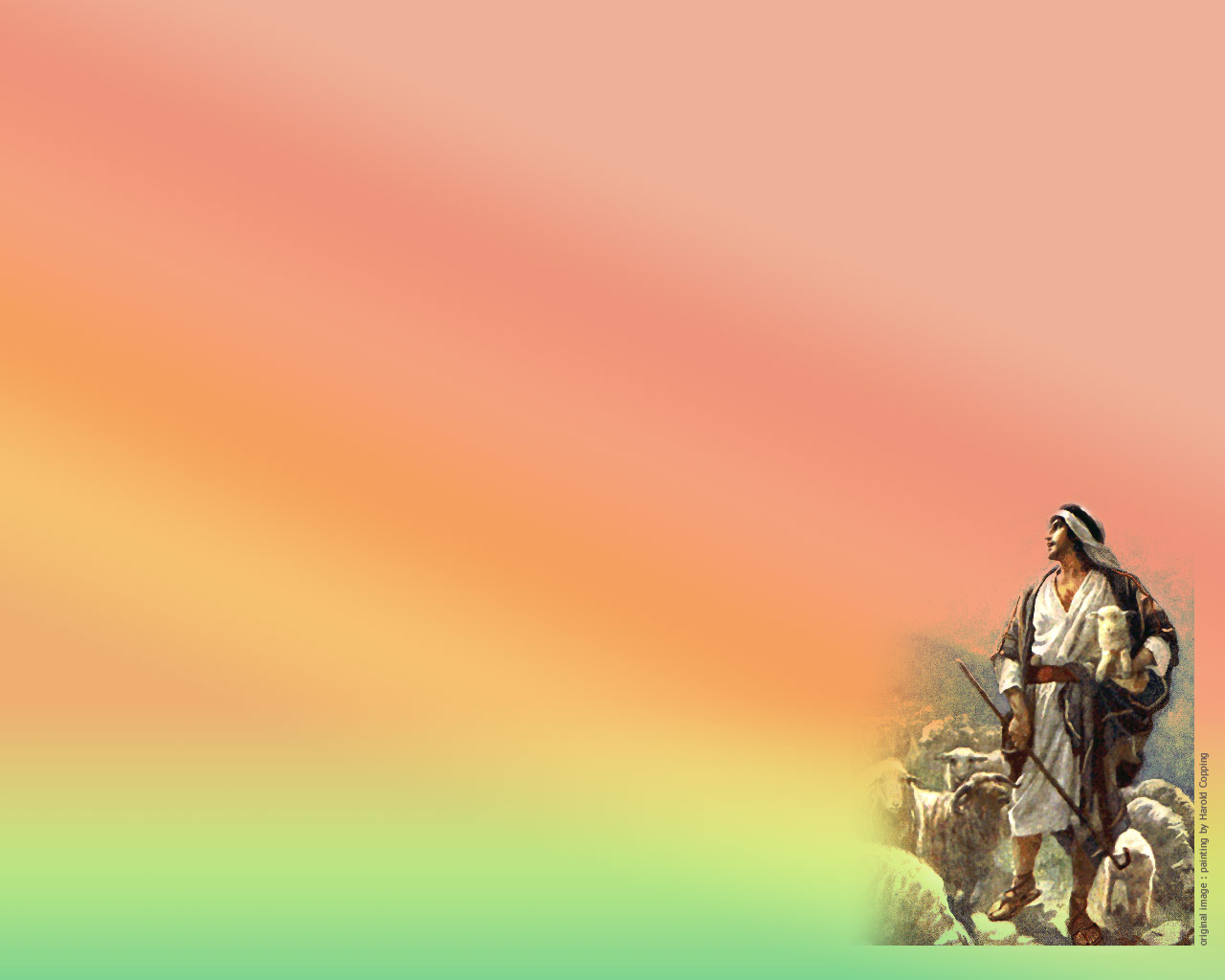 亚伯今日的见证
十字架的道路要牺牲，要将一切献于神，将一切放在死的祭坛上面，火纔在这里显现。
这是十架道路！你愿否走这个？你曾否背十架为你主？你这奉献一切给神的人！对神你是否全贞？
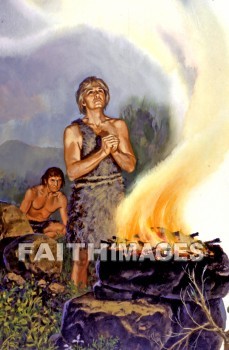 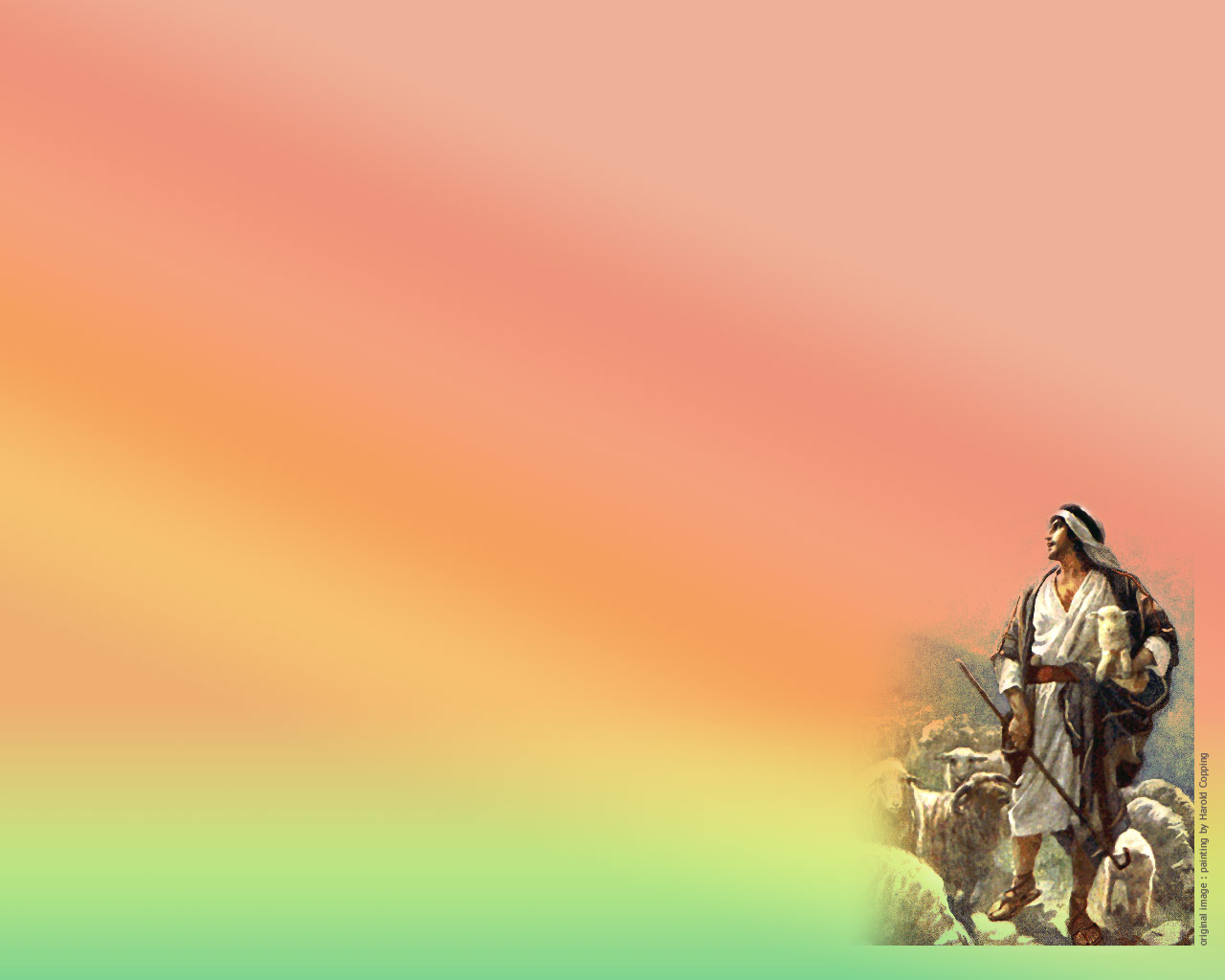 结    论
神今日正在找愿意全然献上的基督徒，成为祂建造教会有用的建材；您、我肯回应祂的呼召，全然为祂所用吗？
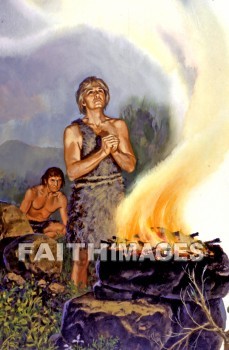